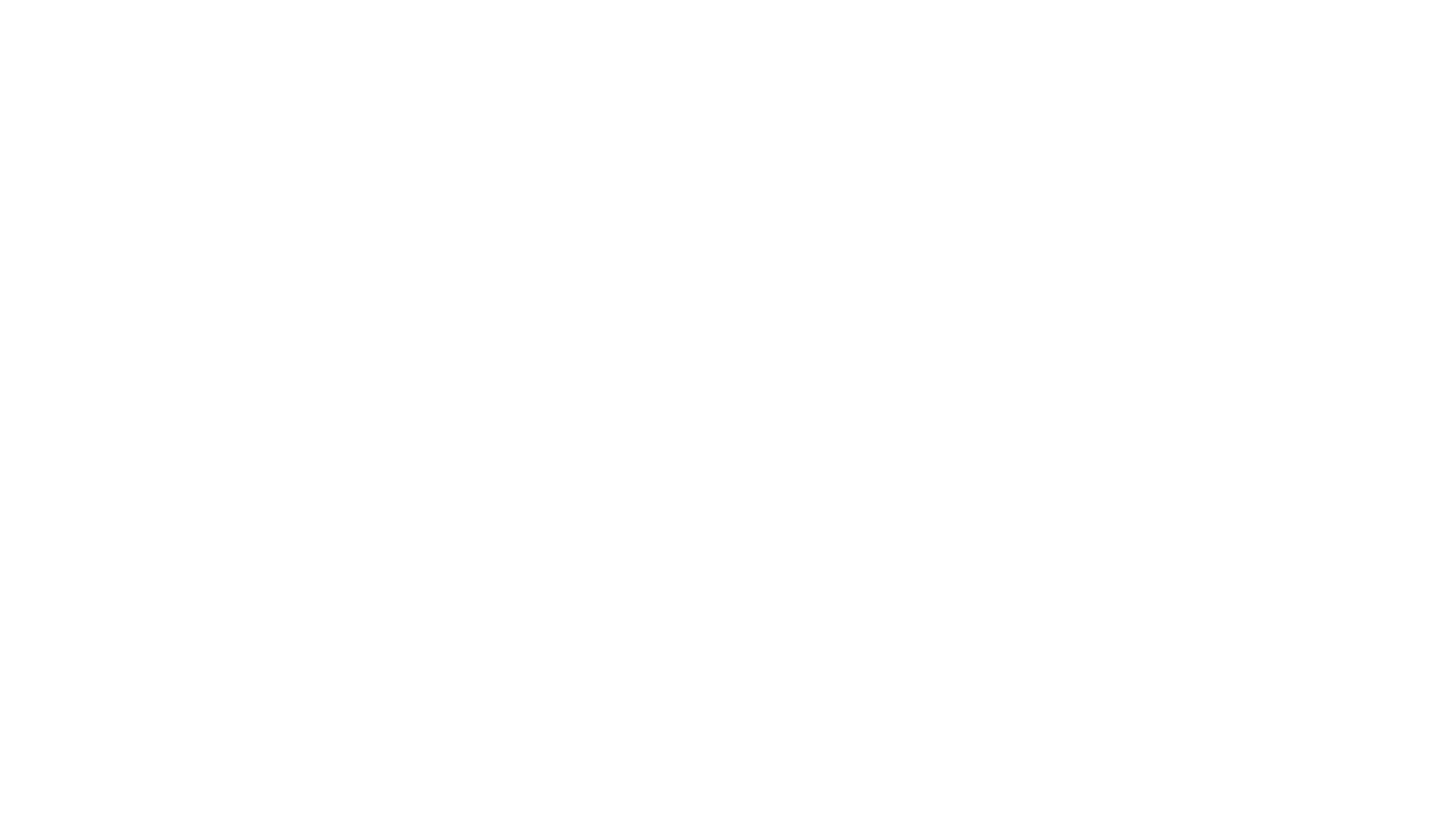 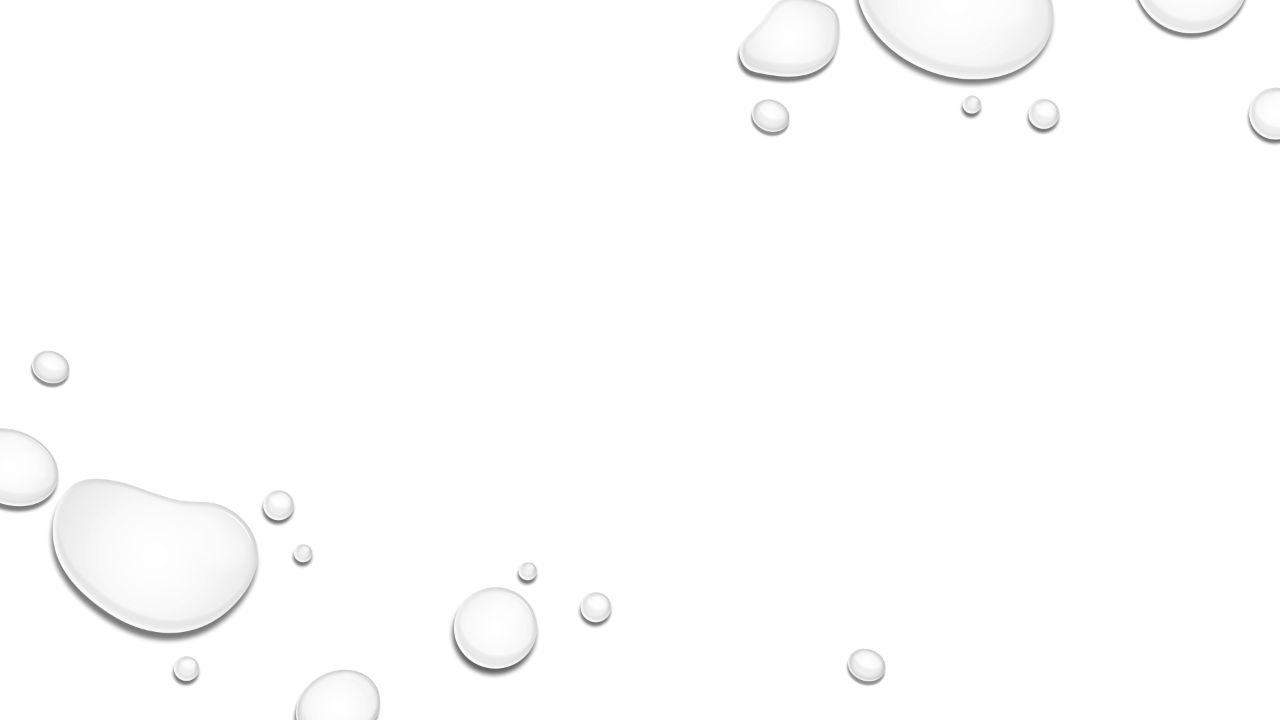 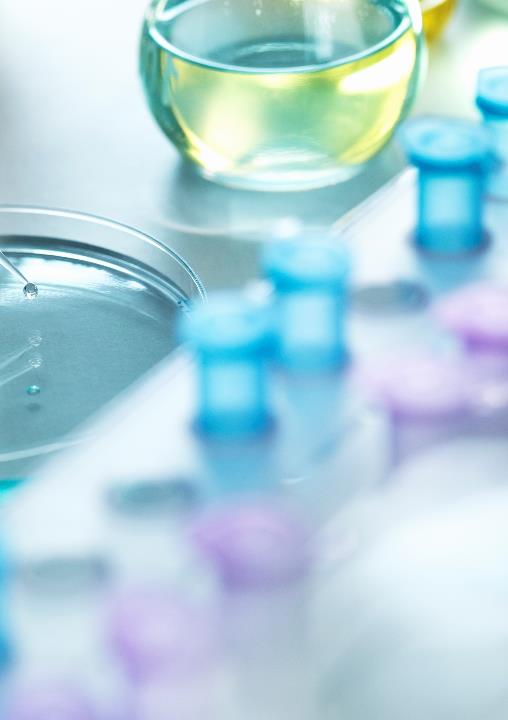 תכונות חומרים
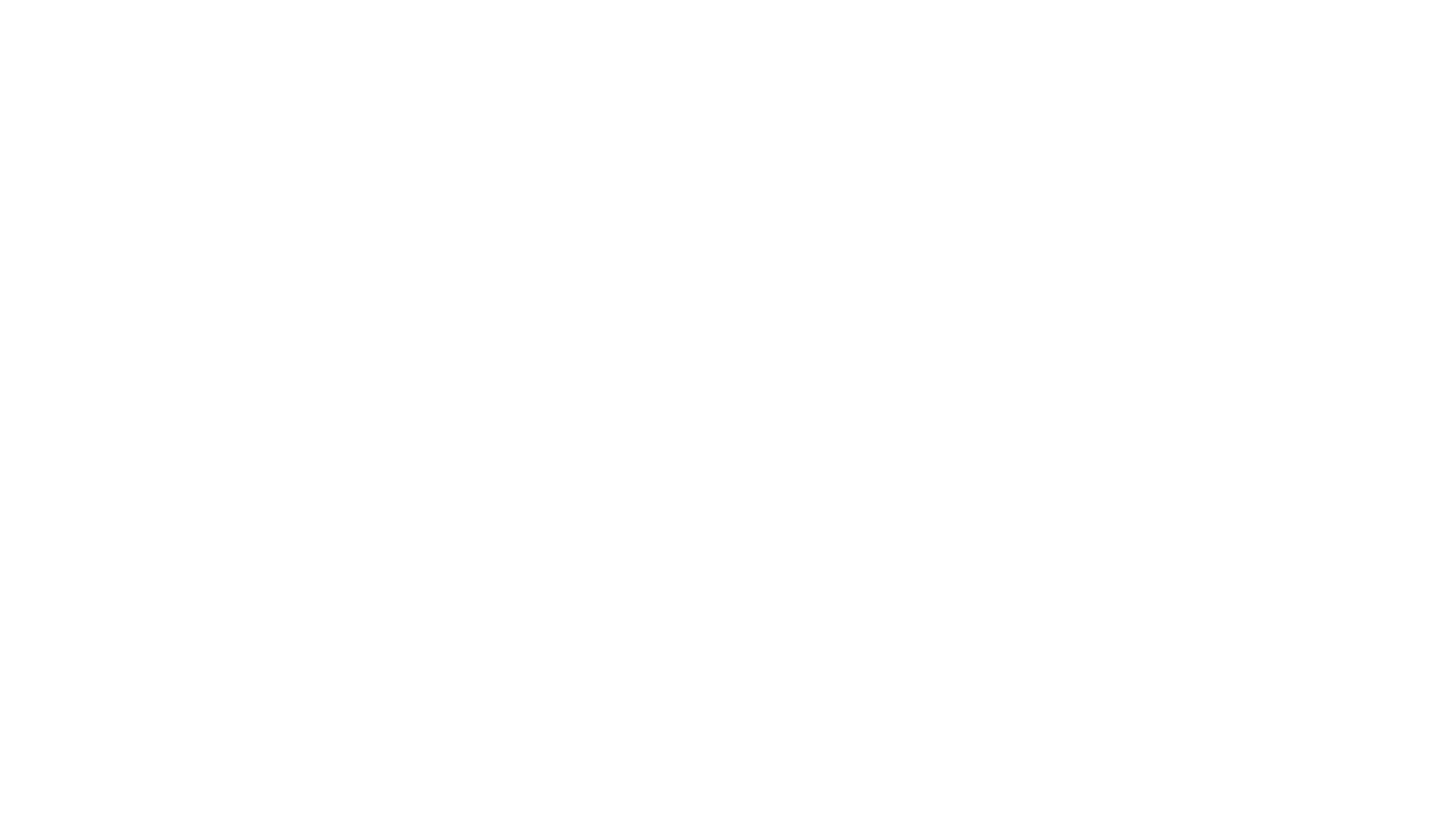 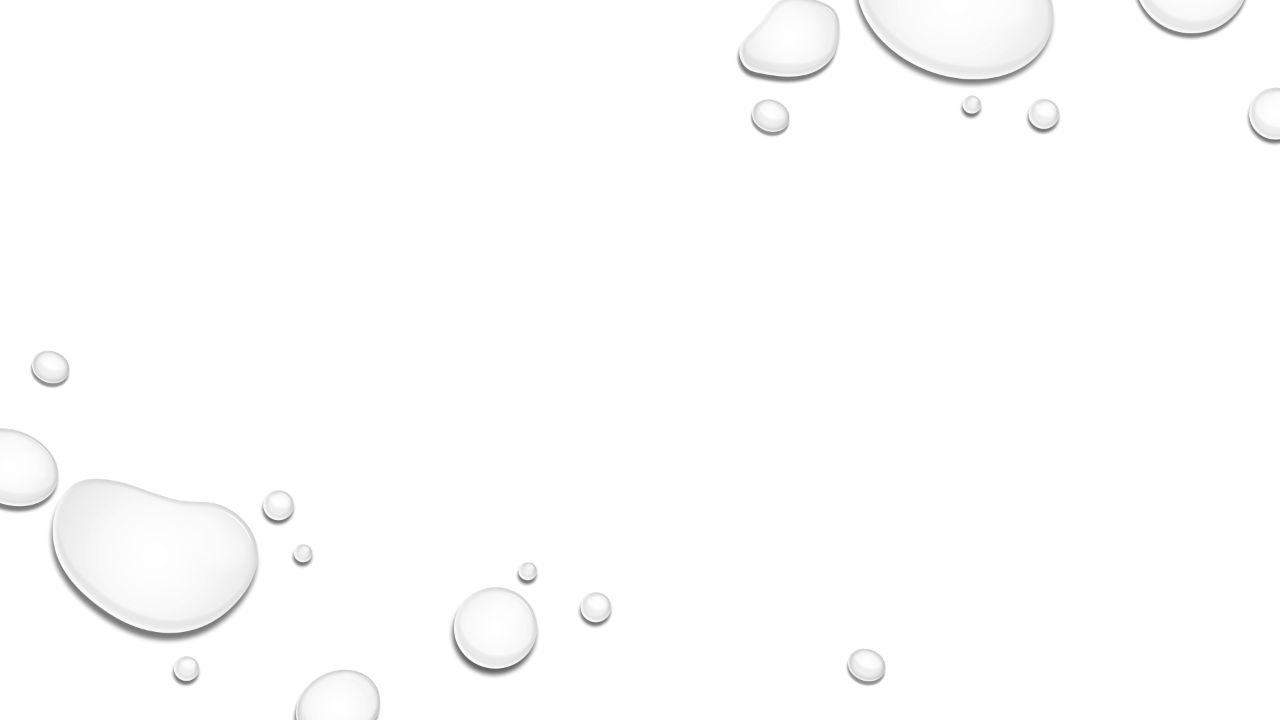 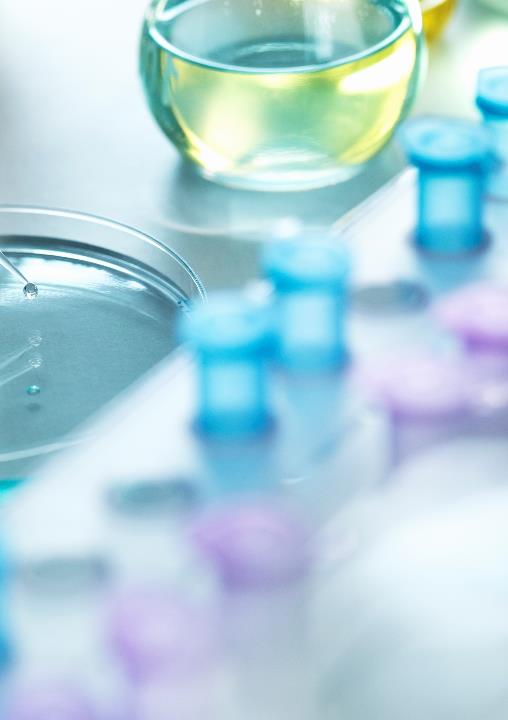 כל חומר מאופיין על ידי צירוף תכונותיו. צבע, ריח, טעם, קשיות, ציפה, מסיסות במים, מוליכות חום, מוליכות חשמלית, מגנטיות, בעירות, מצב צבירה בטמפרטורת החדר, צפיפות ועוד.
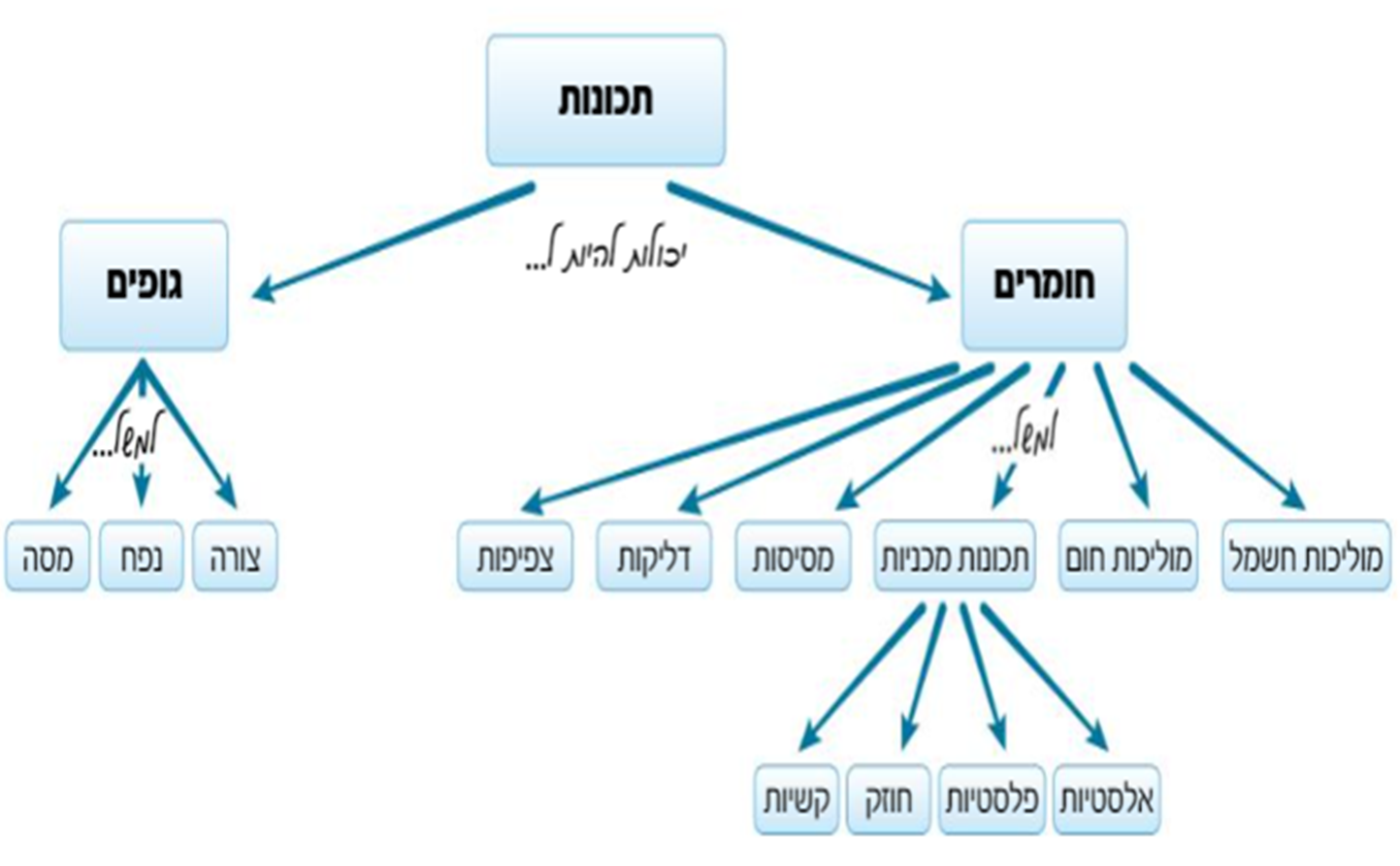 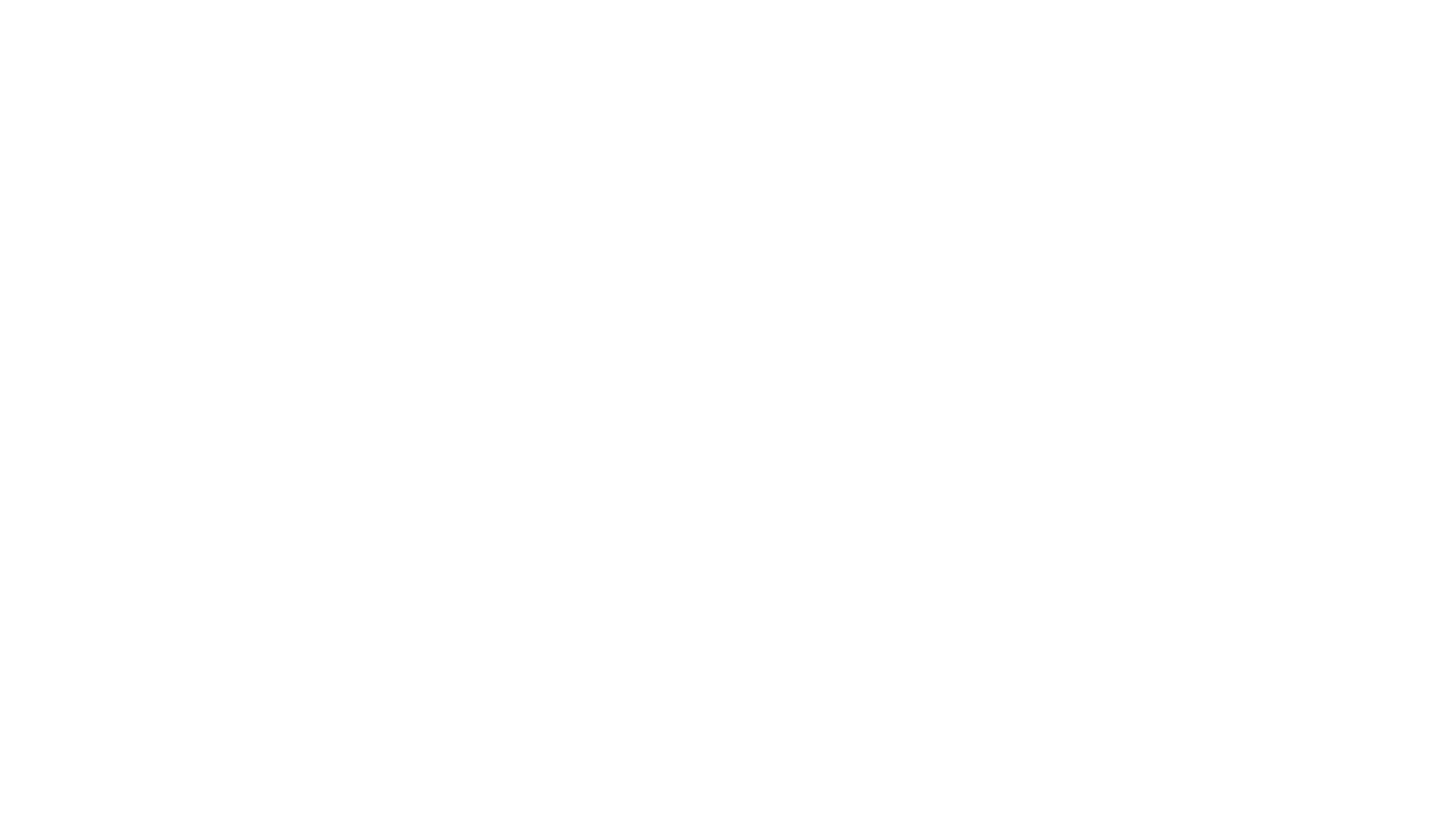 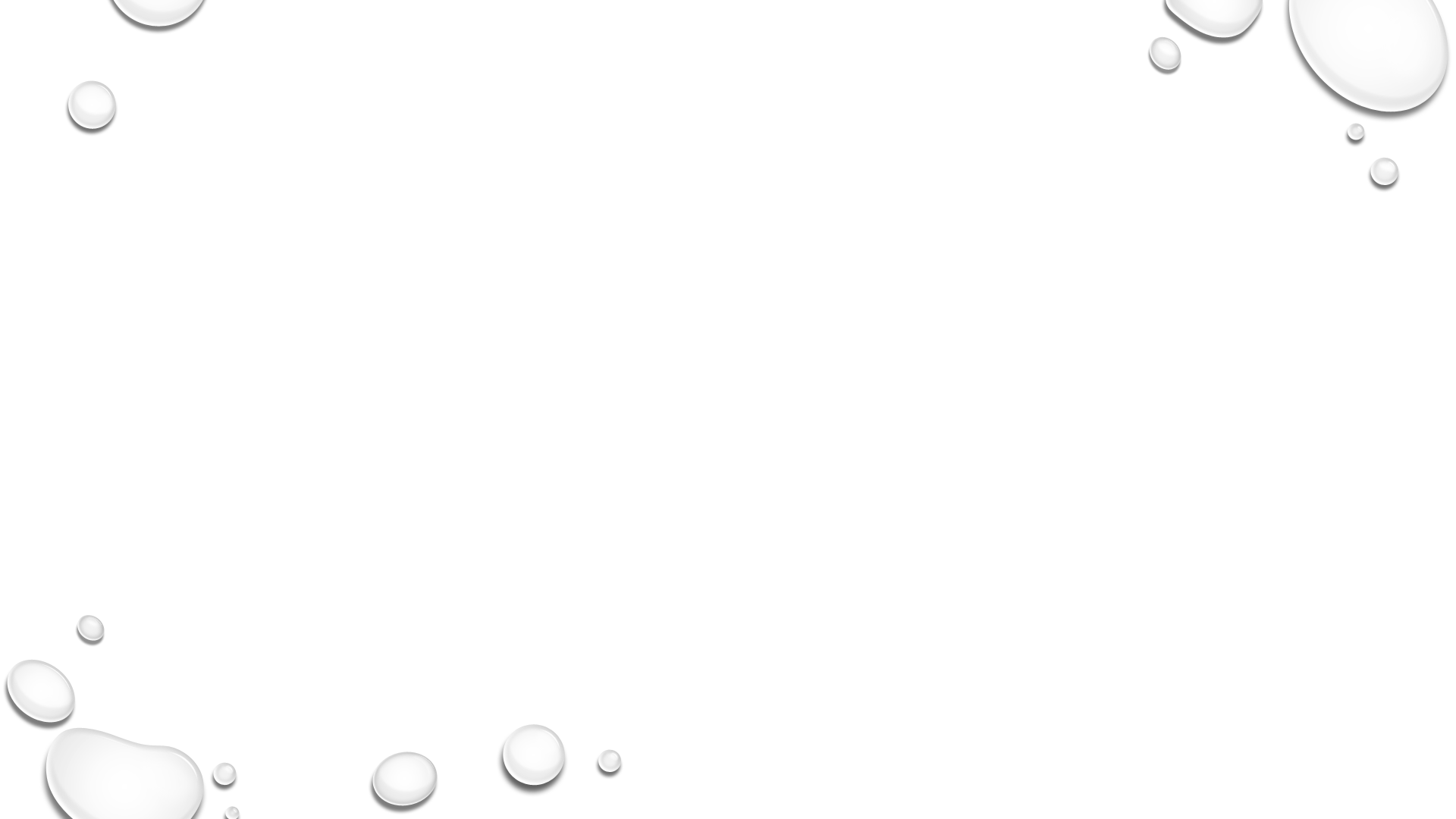 רכיבים
תכונות פיסיקליות
תכונות פיסיקליות מספקות מידע על  מבנה החומר.
דוגמאות לתכונה פיסיקלית:  צפיפות
מגנטיות
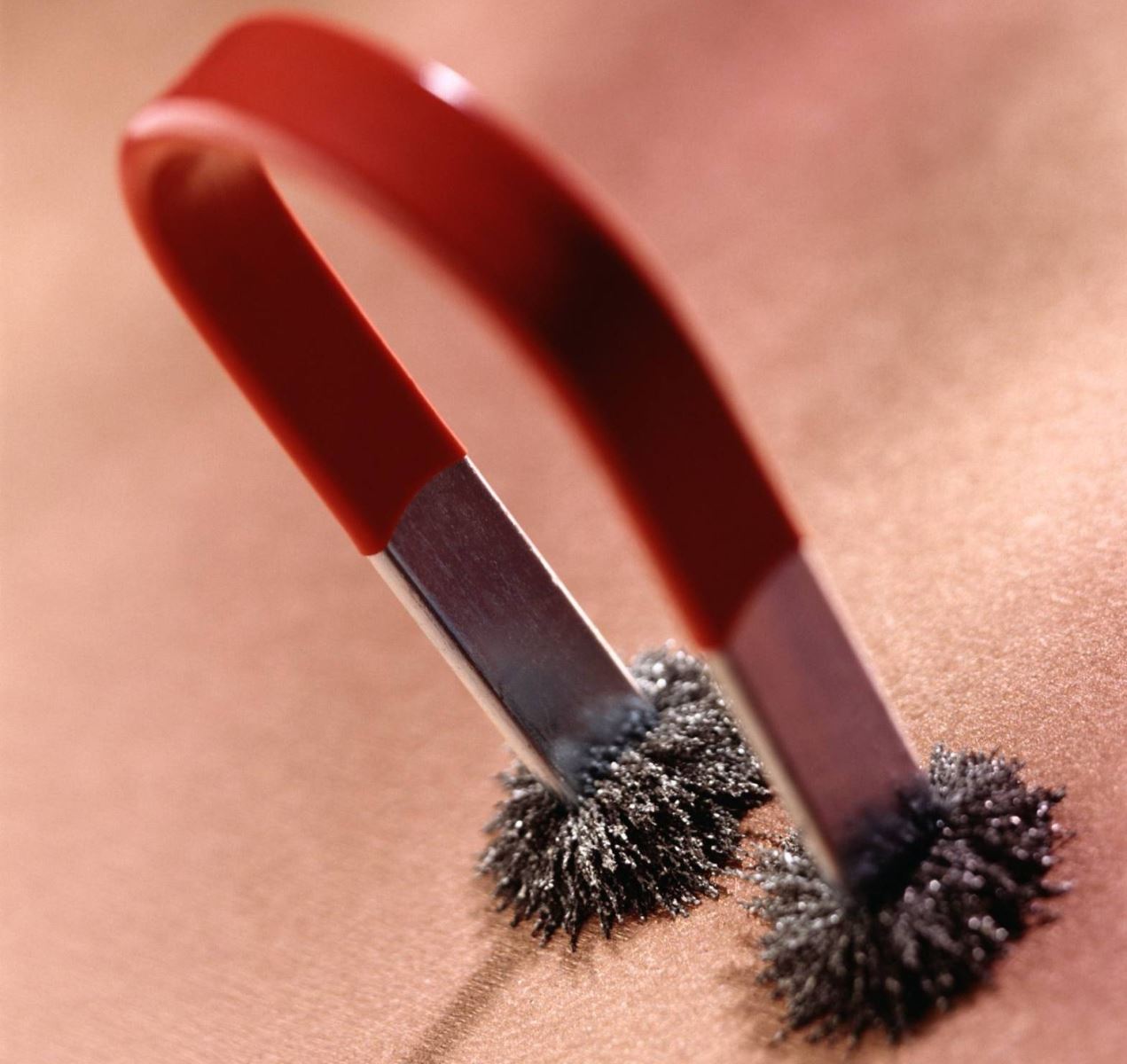 קיימים חומרים בודדים
בעלי תכונות מגנטיות 
ברזל, ניקל, קובלט בקיצור: בנ"ק
תכונות מכניות
אלסטיות
חוזק
פלסטיות
קשיות
תכונות מכניות באות לידי ביטוי            כאשר מפעילים עומס על החומר
תכונה מכנית- קשיות
קשיות מבטאת 
את התנגדות 
החומר לחדירה 
(בכיתה חרצנו חומר בחומר)  
חומר קשה
הוא בלתי נחדר/ נחרץ

לדוגמה: יהלום קשה ואבקת טלק חומר רך
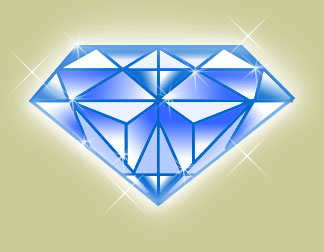 קשיות
תכונה מכנית-חוזק
חוזק החומר מבטא את 
עצמת הכוח המרבי 
אשר בו החומר יכול לעמוד 
מבלי שישבר או ייסדק
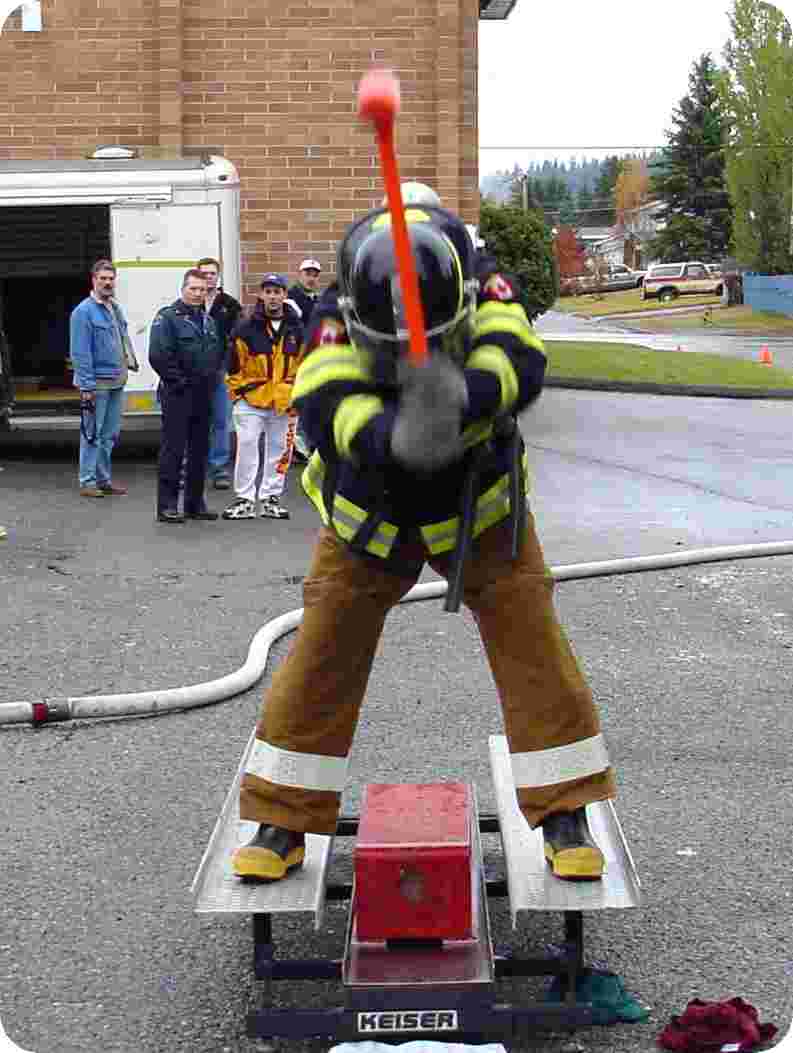 חוזק
תכונה מכאנית- אלסטיות
אלסטיות מבטאת 
באיזו מידה חוזר חומר 
שצורתו עוותה בעקבות 
הפעלת עומס 
לצורתו המקורית 
עם שחרור העומס 
שהופעל עליו 



לדוגמה: אלסטיות של כדור
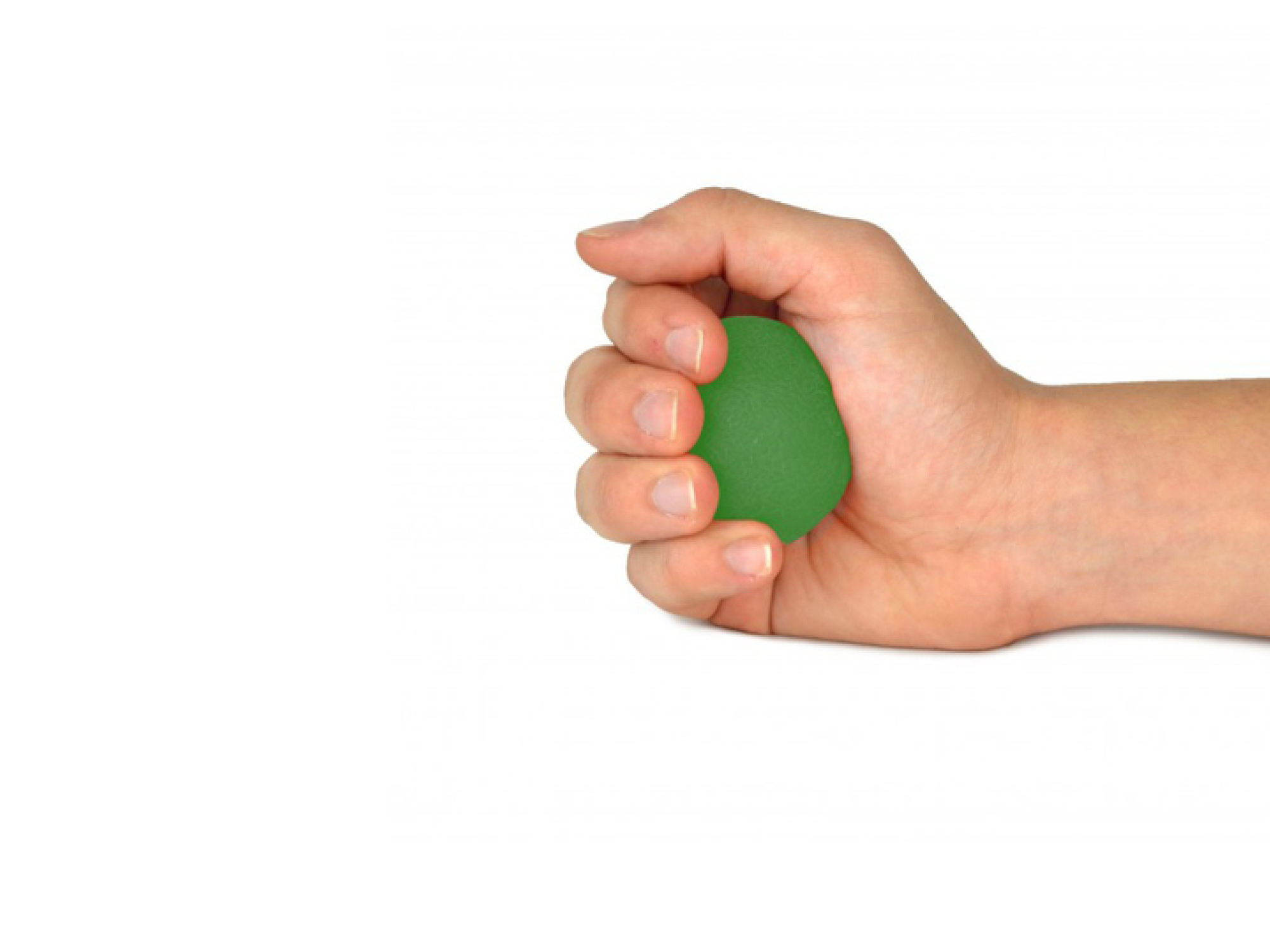 אלסטיות
תכונה מכאנית- פלסטיות
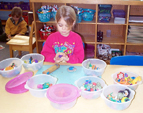 חומרים שאינם חוזרים 
לצורתם המקורית לאחר 
שחרור העומס הם בעלי 
תכונה של פלסטיות




לדוגמה: פלסטלינה, בצק
פלסטיות
שאלון תרגול
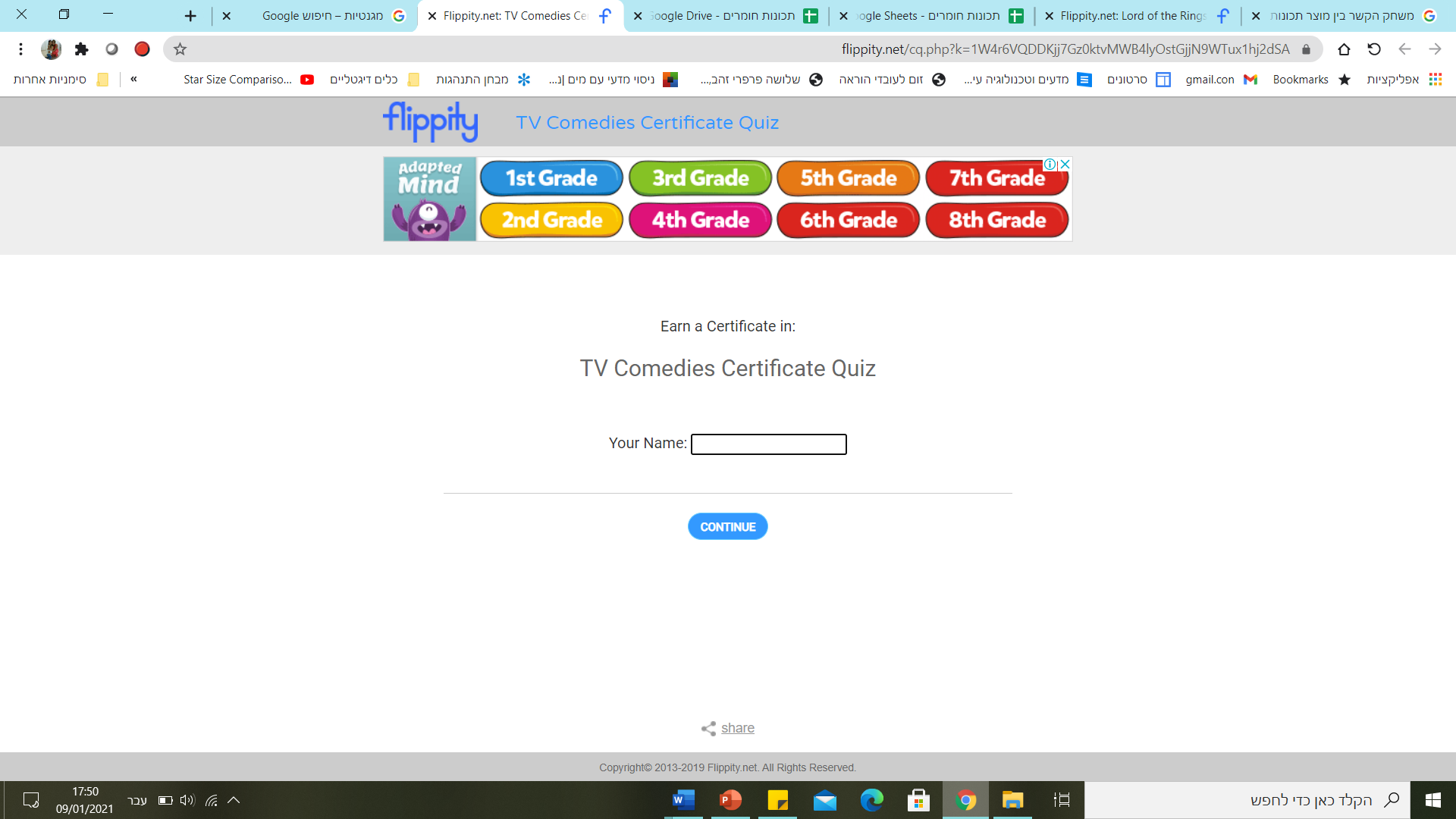